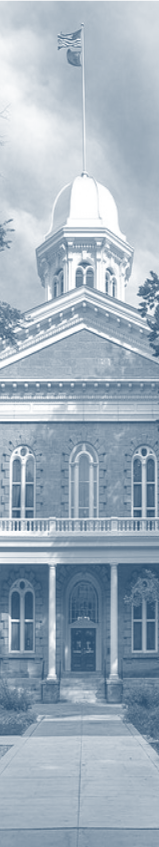 Brian Sandoval
Governor
Richard Whitley
Director
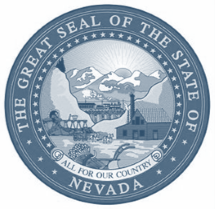 State of  Nevada 
Department of Health and Human Services
Division of Public and Behavioral Health

Tobacco Control in Nevada

David S. Olsen, MPH
Policy and Systems Manager
June 14, 2018
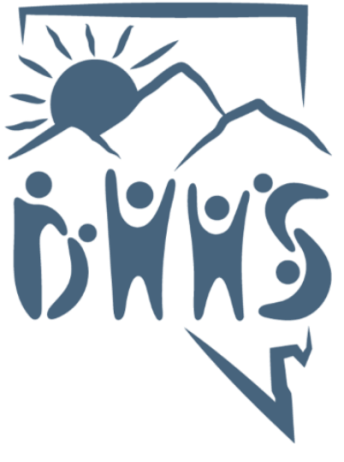 Why are we here?
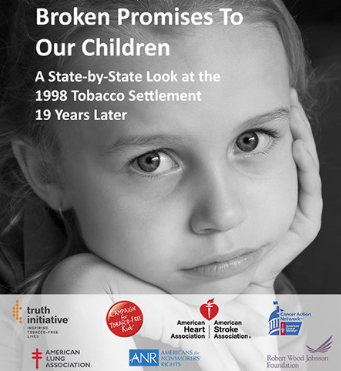 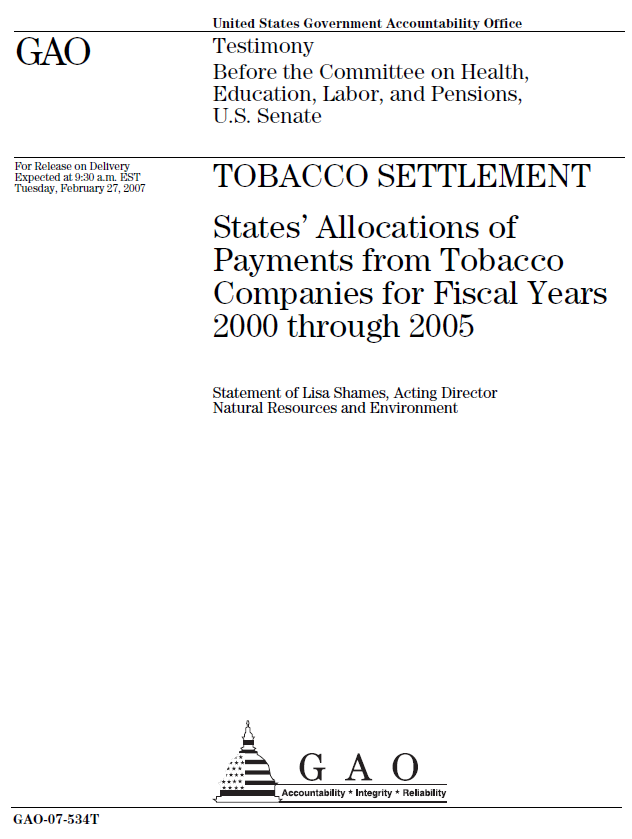 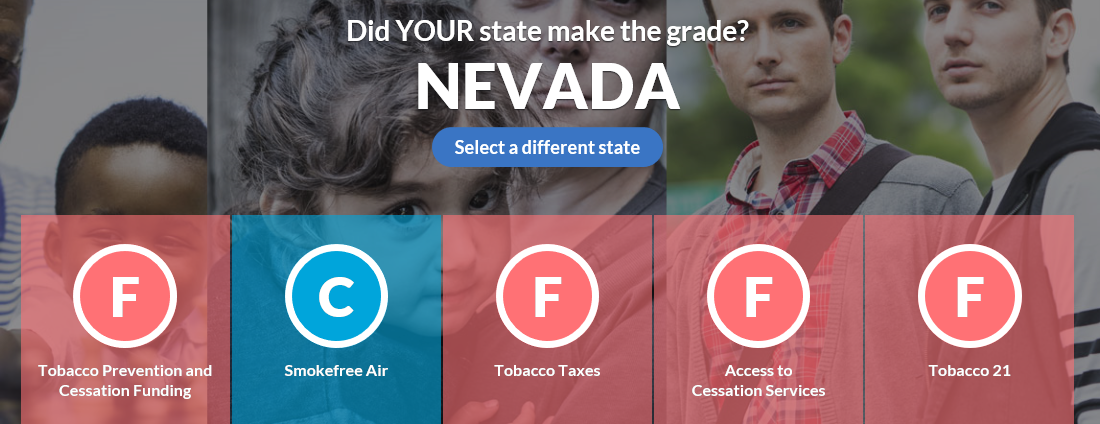 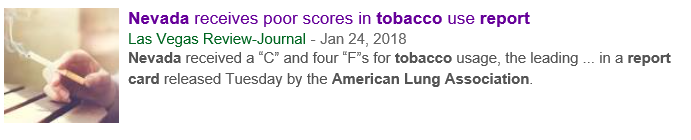 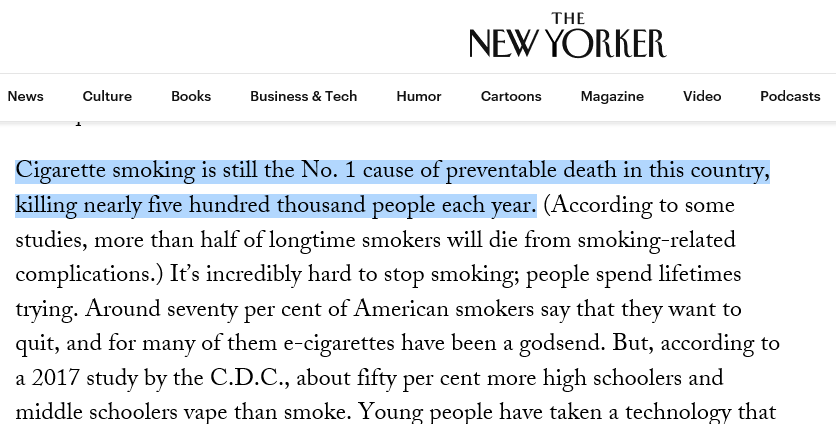 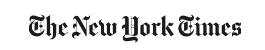 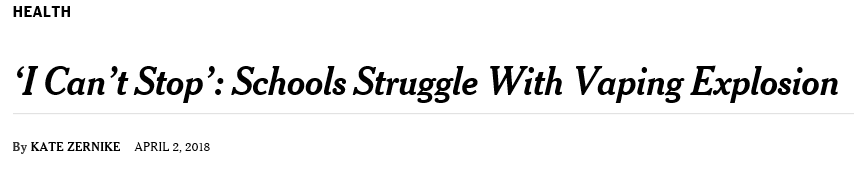 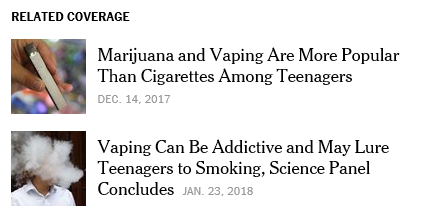 Tobacco Prevention & Control Goals
Prevent Initiation Among Youth and Young Adults
Promote Quitting Among Adults and Youth
Eliminate Exposure to Secondhand Smoke
Eliminate Disparities
#3
#1
#2
3
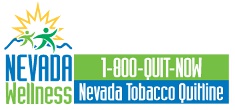 Nevada Tobacco Quitline
One of the most cost-effective preventive services
$2-3 return for every $1 invested
Quitters cost $541 less per quarter in health care costs, within 18 months of quitting, than those who continued smoking

Why Nevada will always need a quitline
1-800-QUIT-NOW acts as a “hub” to connect clients to services
Uninsured were 20 percent of callers in 2017
Sources:
Clear Way Minnesota. Return on Investment for Tobacco Cessation. Retrieved from: http://clearwaymn.org.s157839.gridserver.com/wp-content/uploads/2012/11/FINAL-ROI-Briefing-Sheet.pdf. 
Medicaid.gov, Tobacco Cessation. Retrieved from: https://www.medicaid.gov/medicaid/quality-of-care/improvement-initiatives/tobacco/overview/index.html.
4
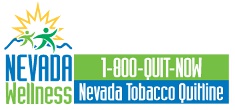 Nevada Tobacco Quitline
Moving Forward
Improve service to clients with mental health conditions
Increase quit rates by restoring and increasing the availability Nicotine Replacement Therapy
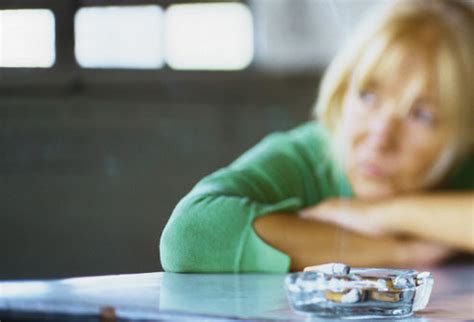 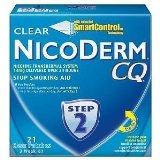 Source:
	2016 Nevada Quitline Outcomes Report
5
Best Practice and Evidence-Based
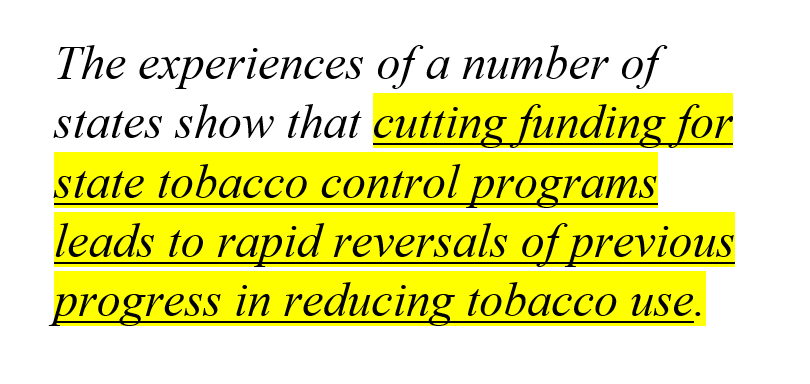 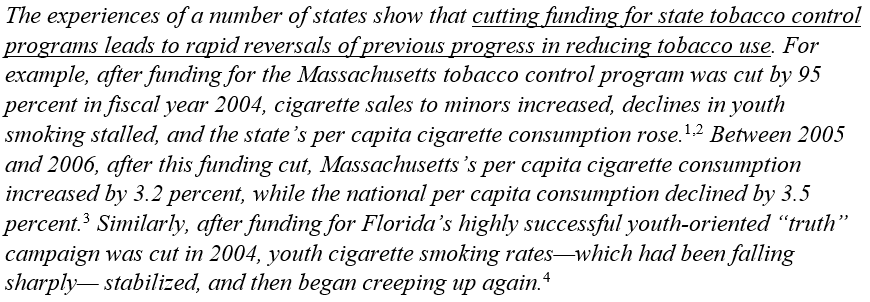 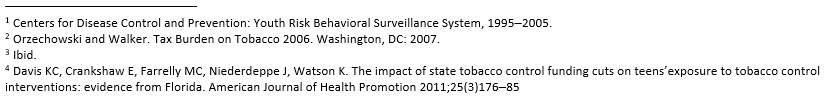 6
Best Practice and Evidence-Based
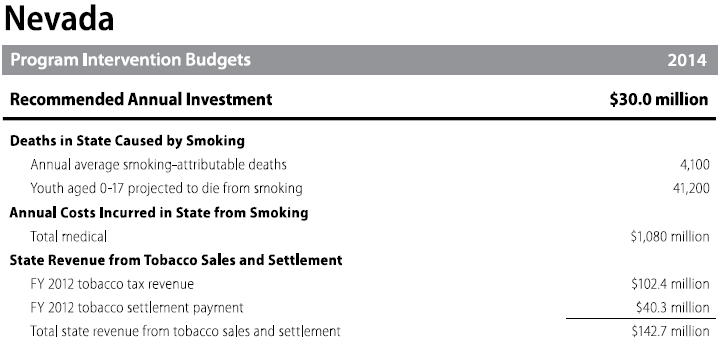 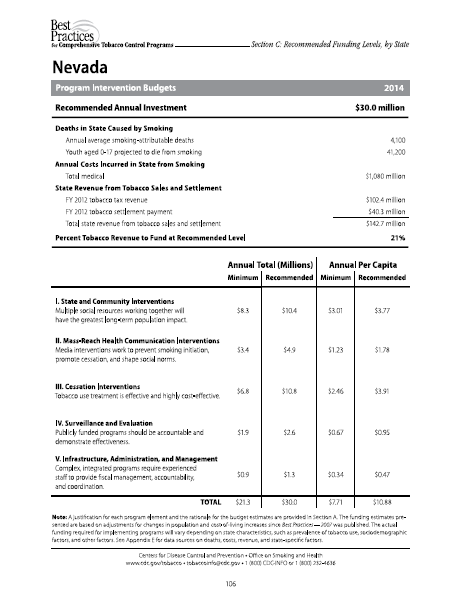 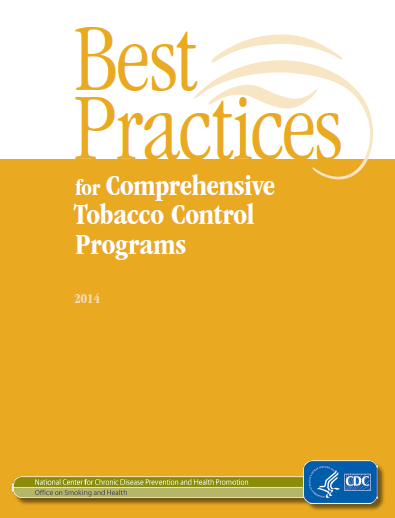 7
Best Practice and Evidence-Based
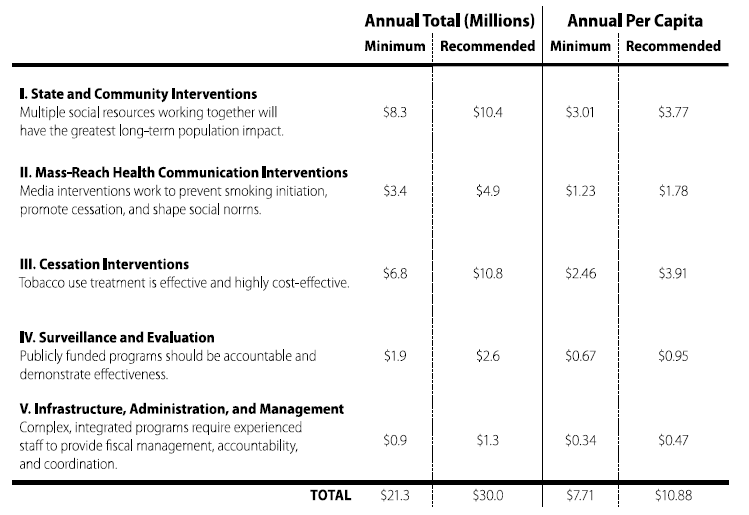 8
The Need for Increased Youth Prevention
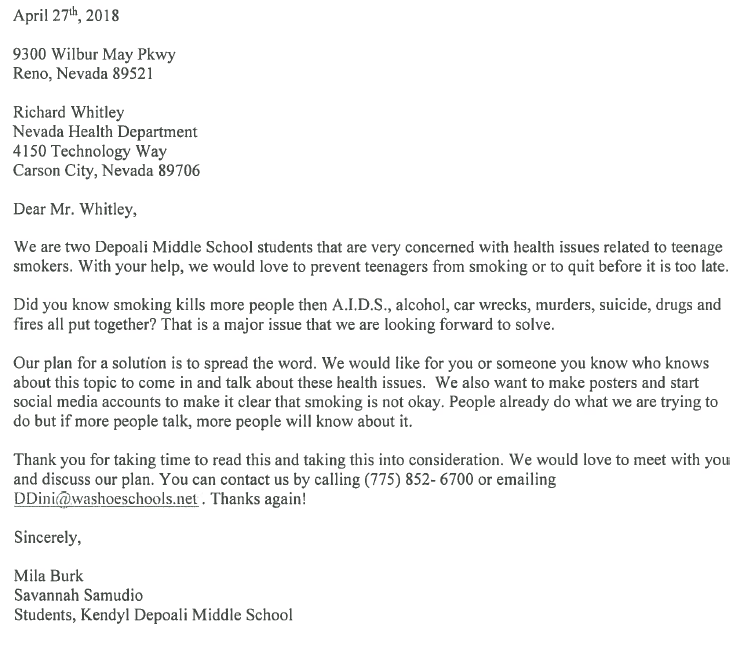 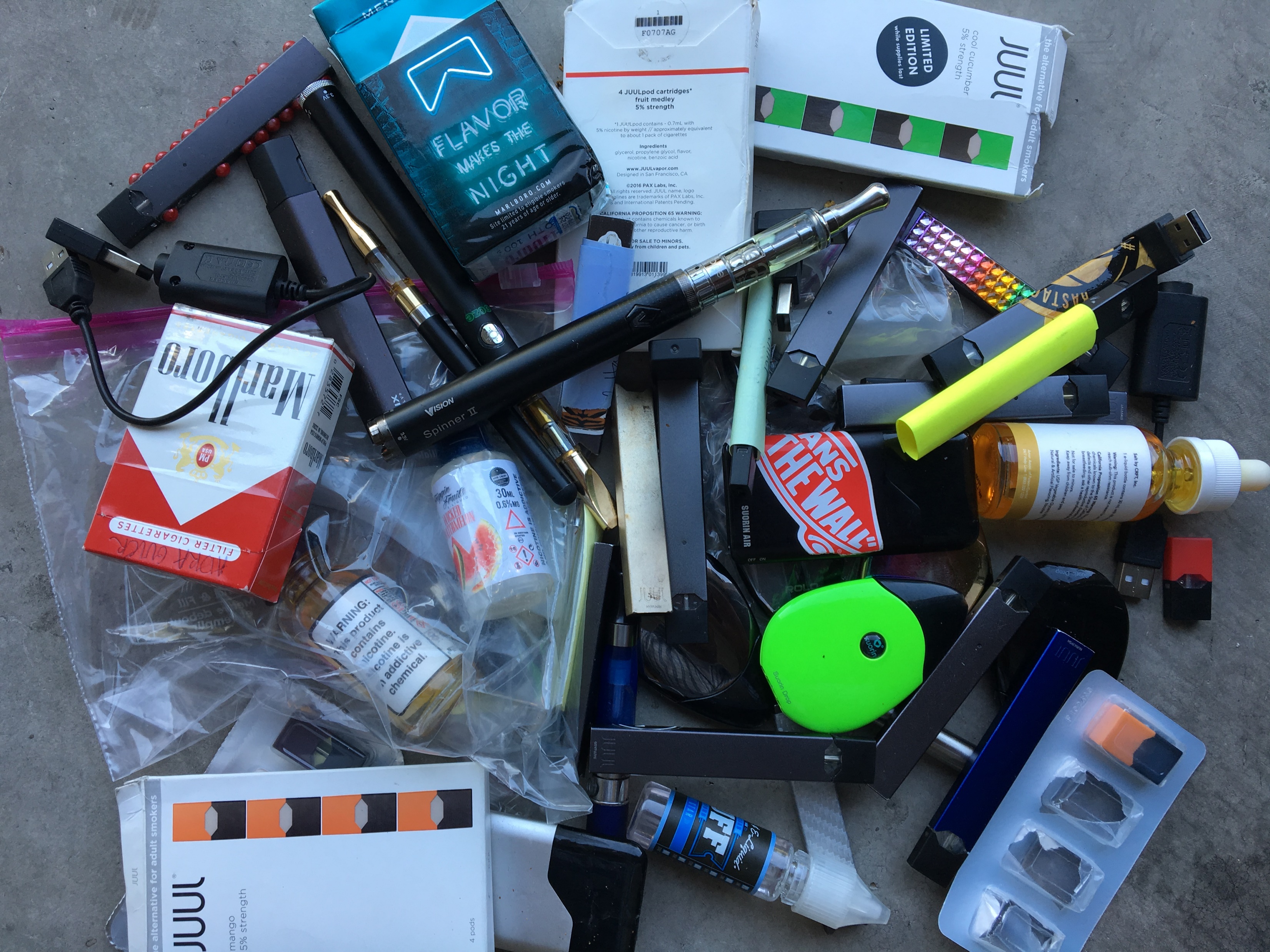 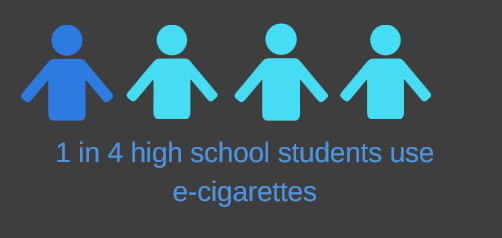 9
Source:
	2015  Nevada Youth Risk Behavior Surveillance System
Thank you!
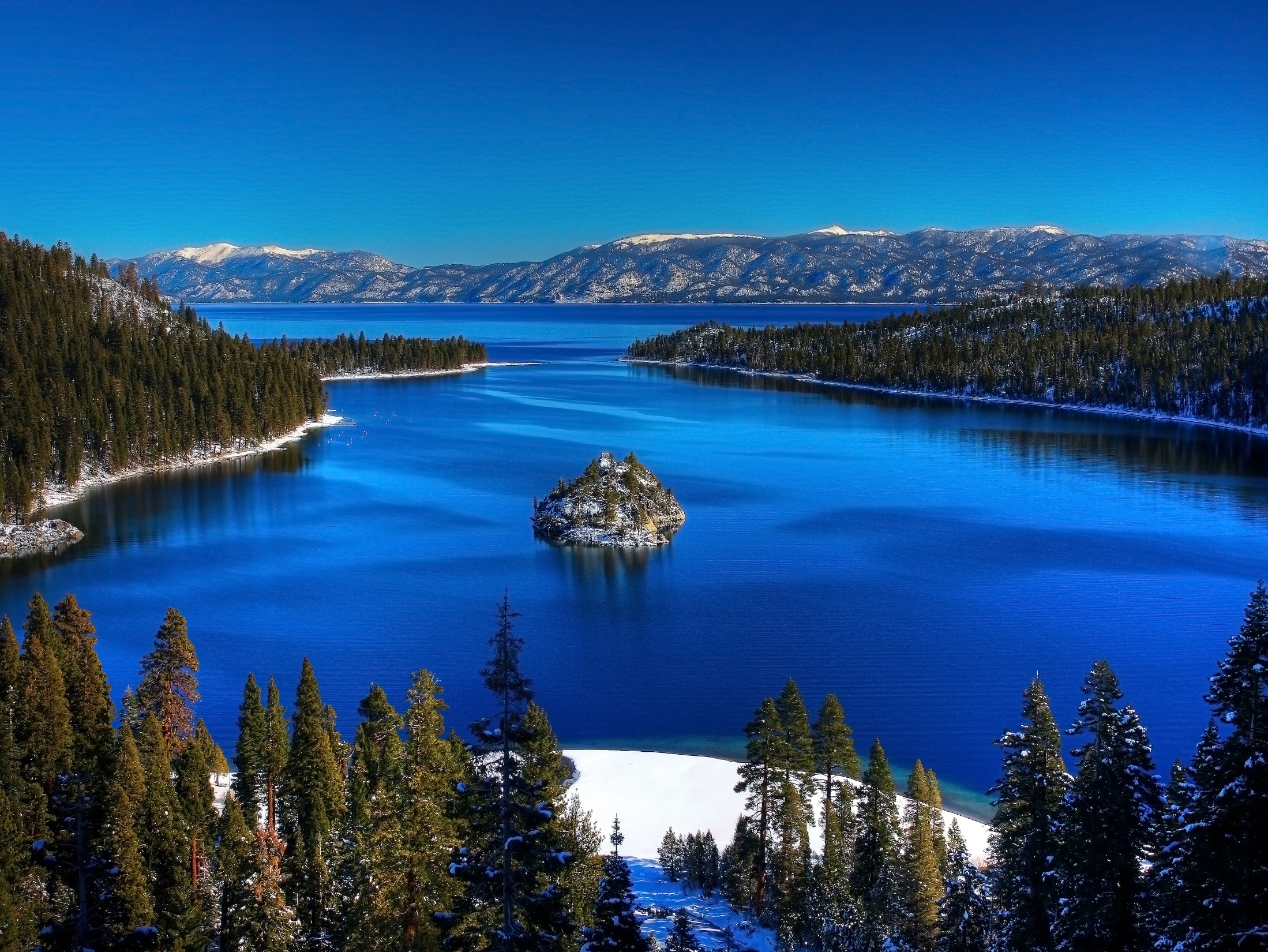 David S. Olsen, MPH
Policy and Systems Manager
Division of Public & Behavioral Health 
Chronic Disease Prevention and Health Promotion 
DOLSEN@health.nv.gov
(775) 684-4237